Computer Graphics Rendering
Lecture 14: Scattering media 
Kartic Subr
CW1 marks
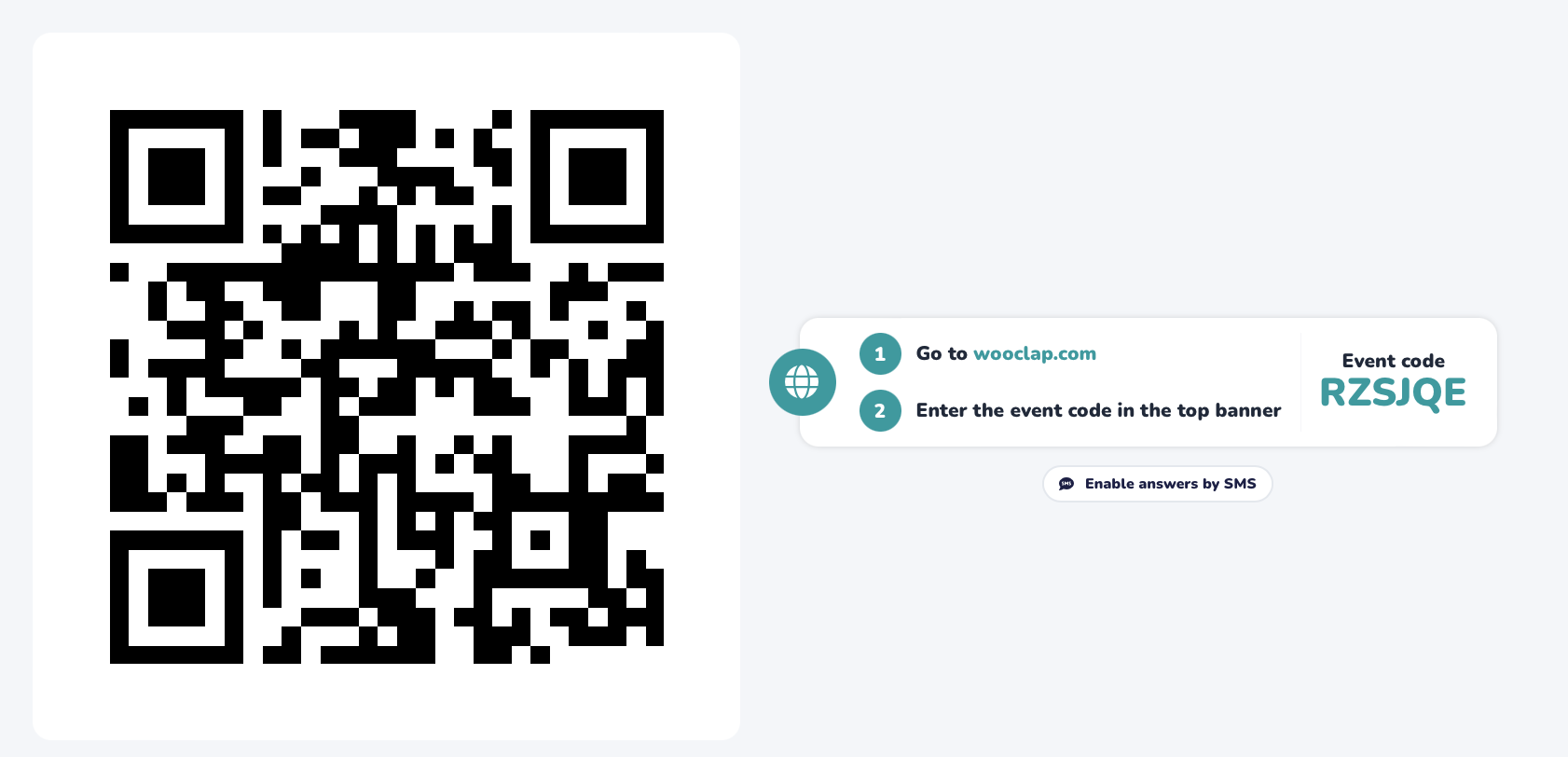 Recap: Sampling patterns
Sampling: Evaluate if a pattern is good
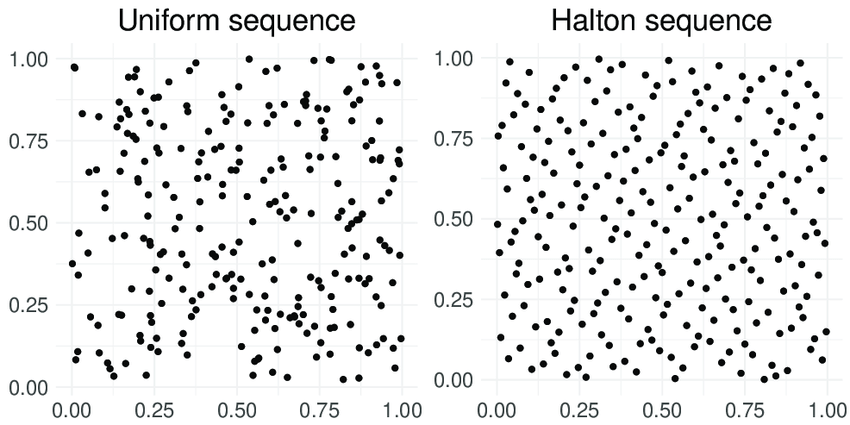 Sampling: Evaluate if a pattern is good
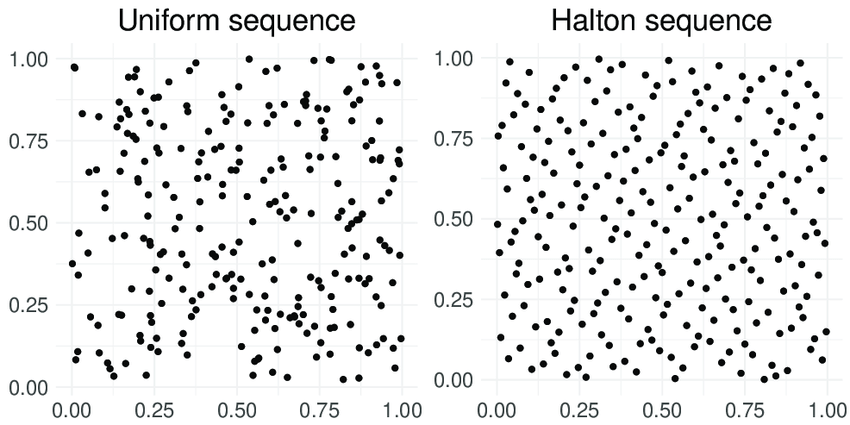 Discrepancy
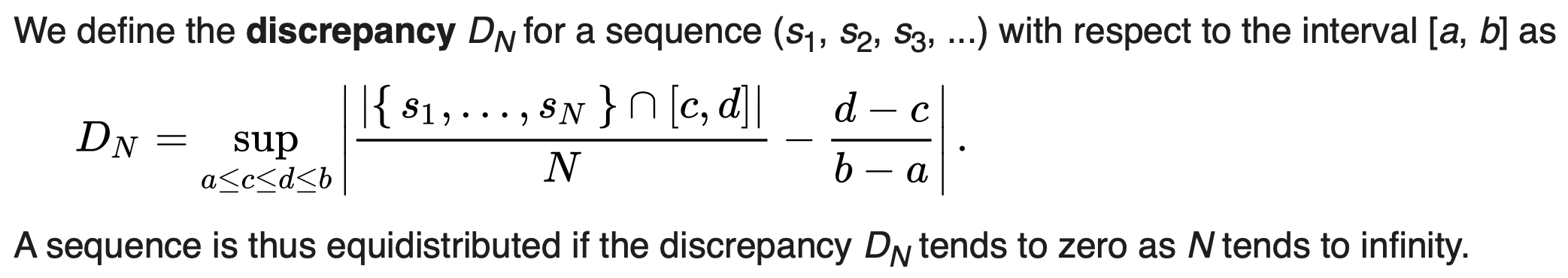 https://en.wikipedia.org/wiki/Equidistributed_sequence#Discrepancy
Displays
Radiance
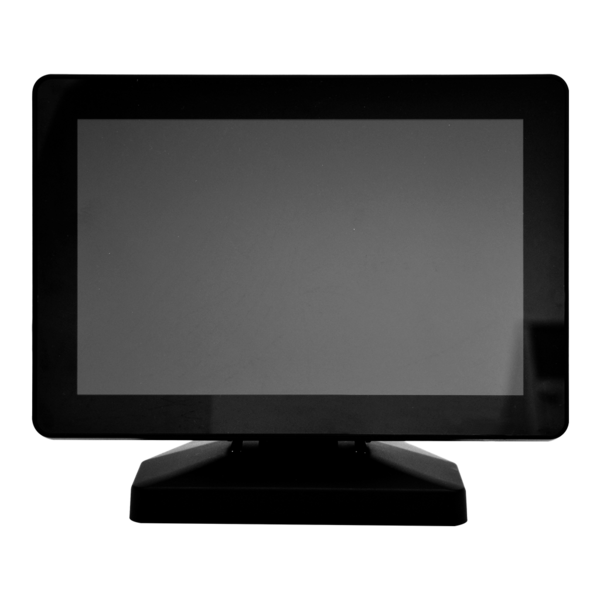 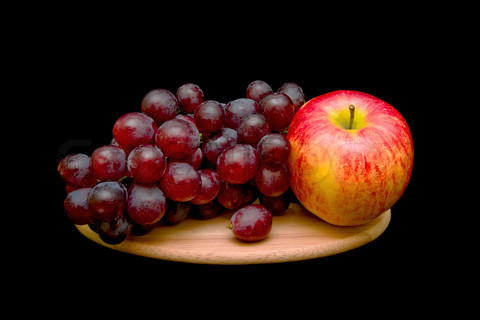 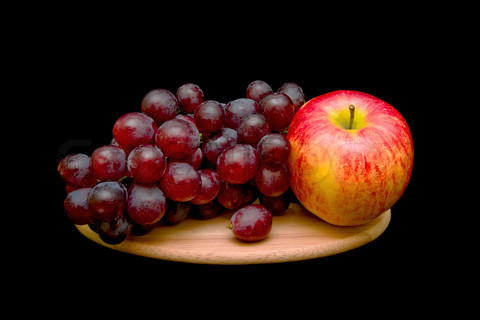 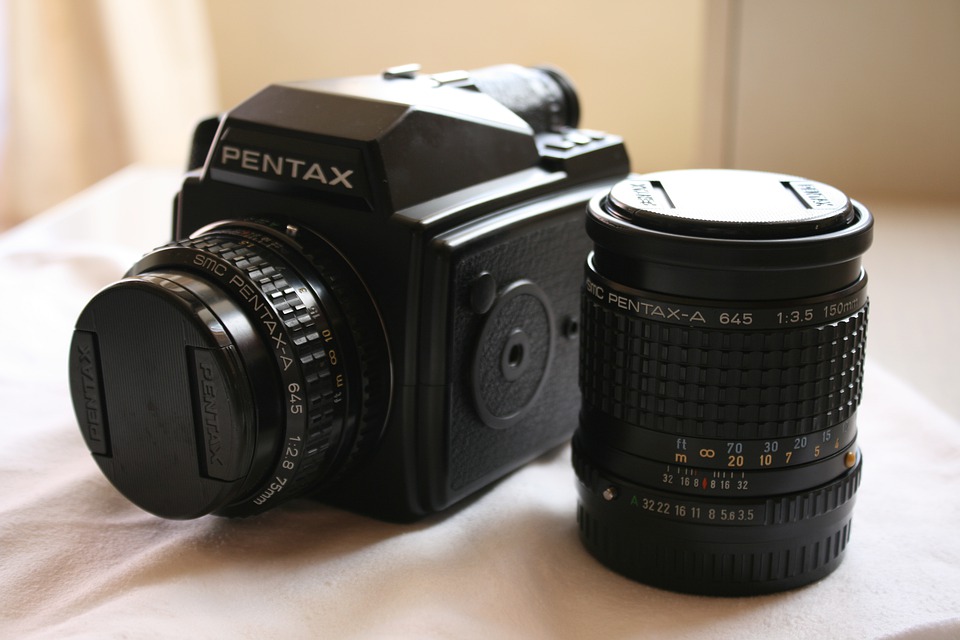 Global tone-mapping
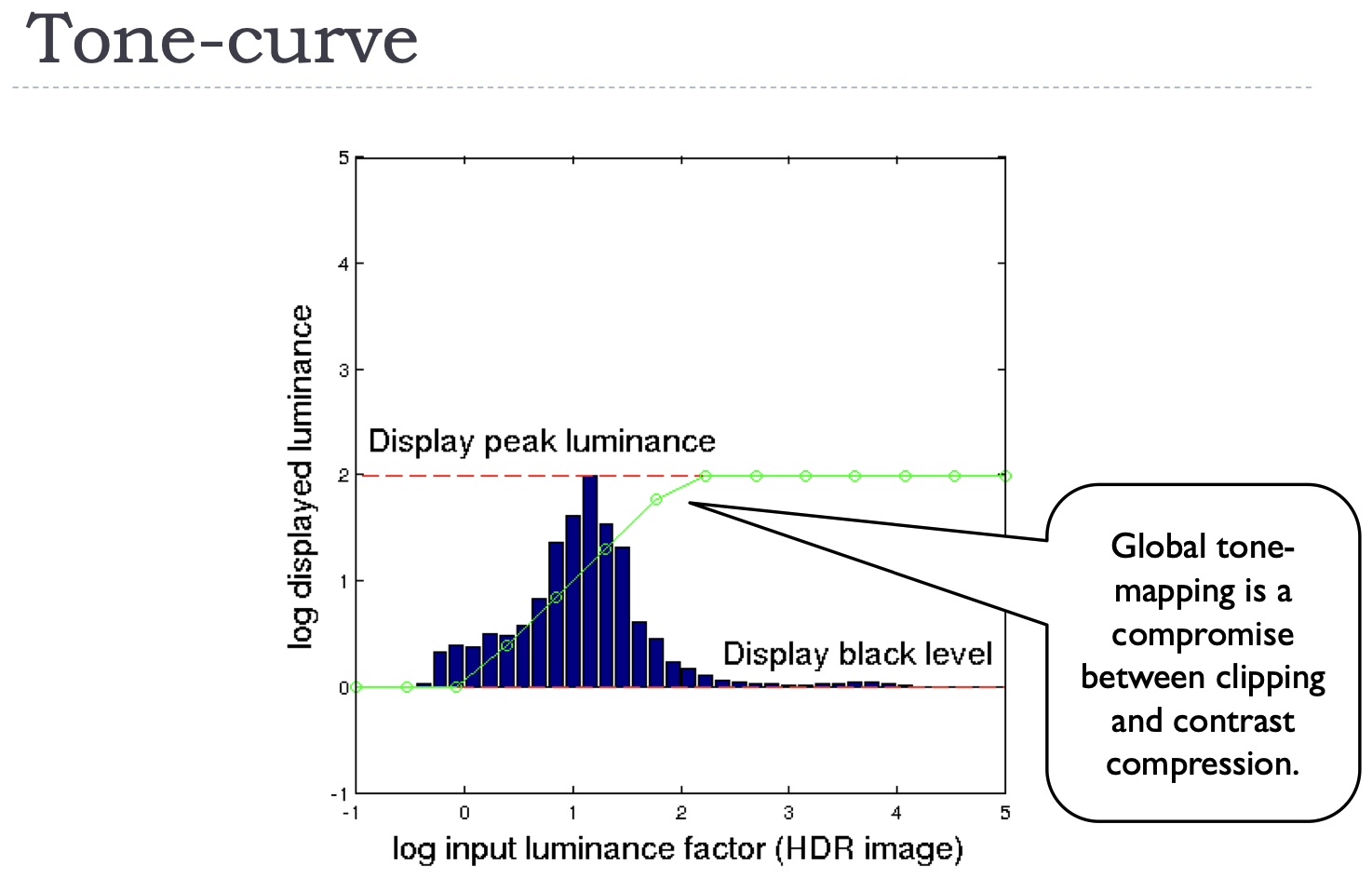 https://www.cl.cam.ac.uk/teaching/1718/AdvGraph/06_HDR_and_tone_mapping.pdf
Histogram adjustment
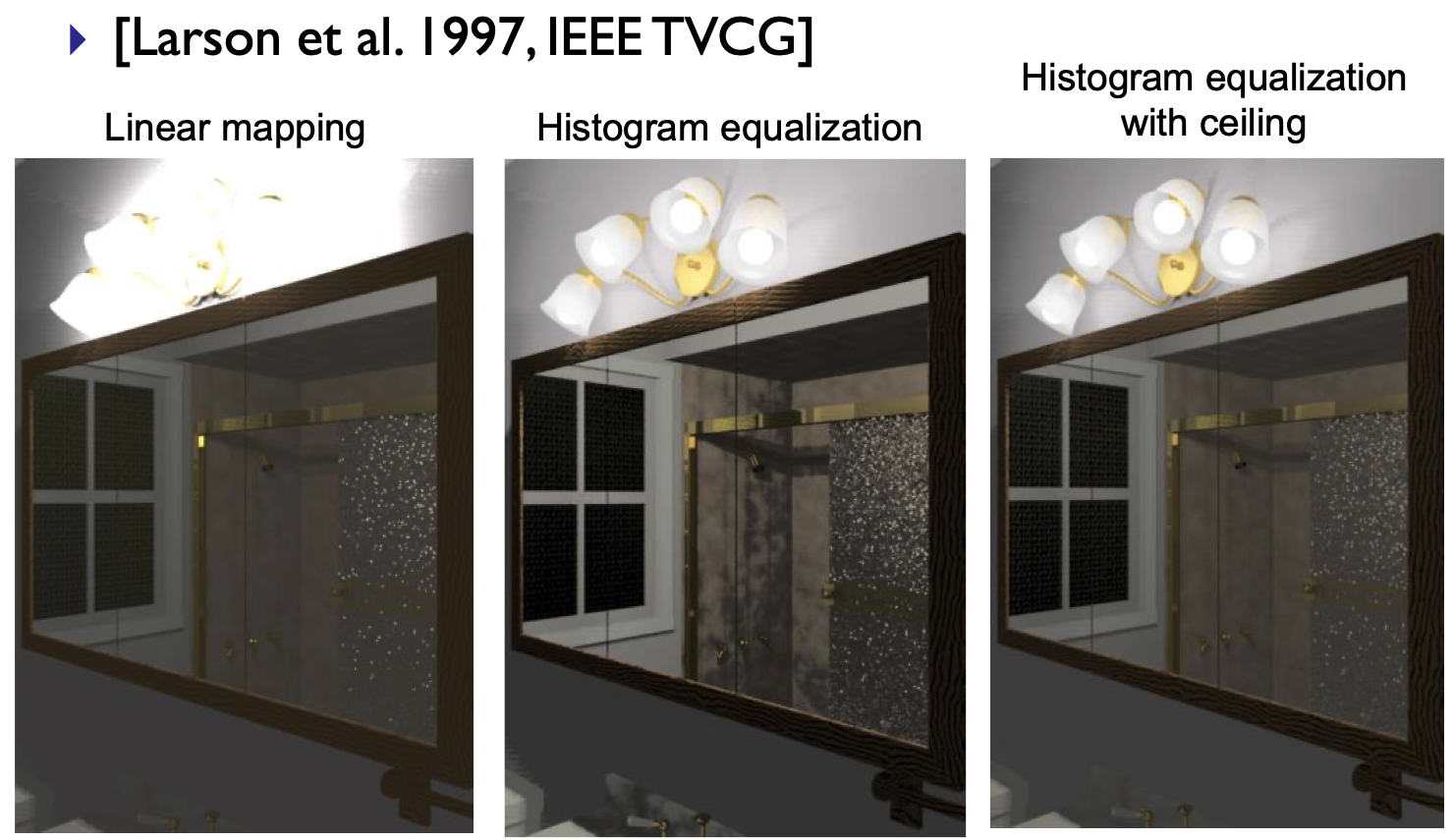 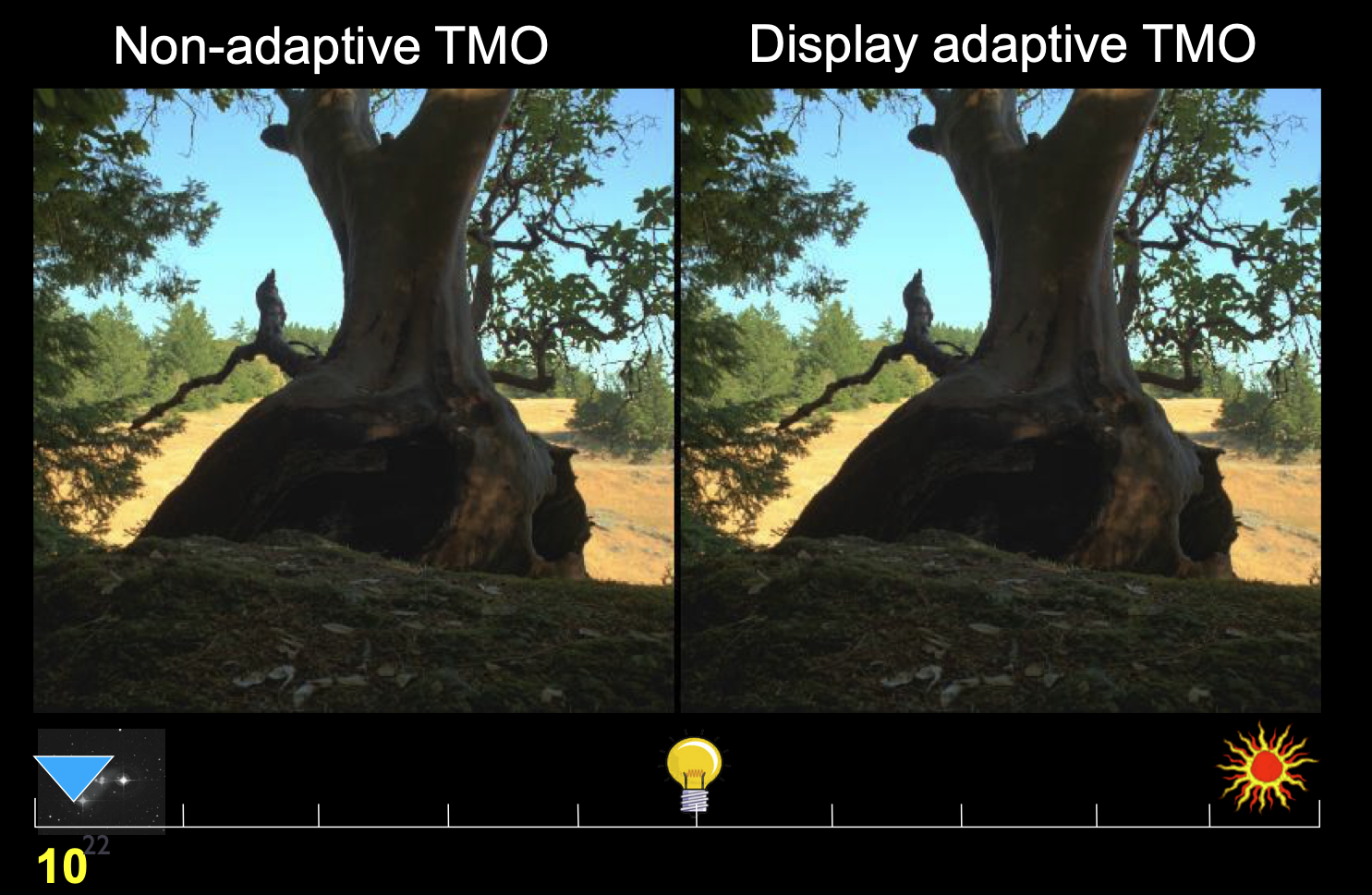 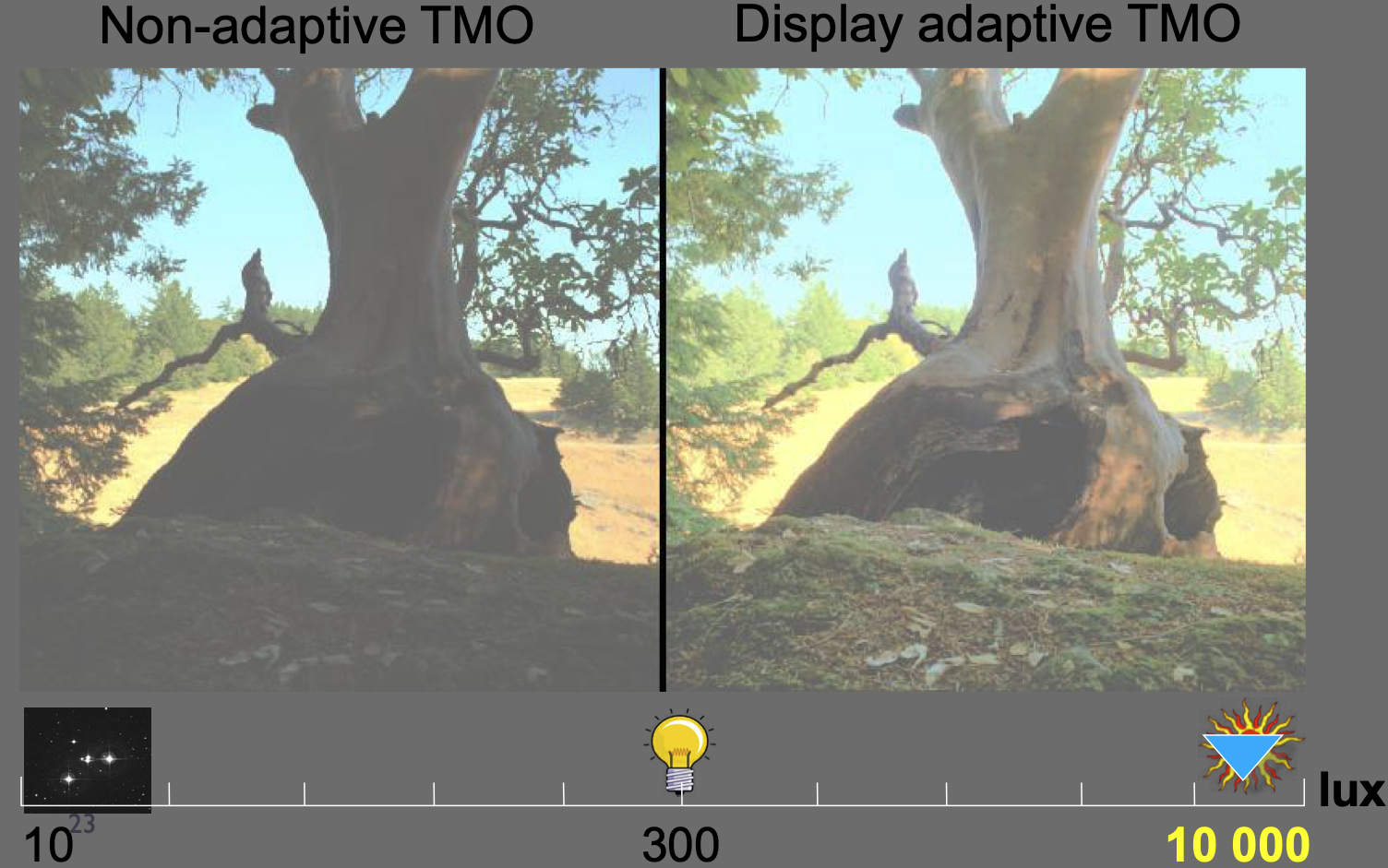 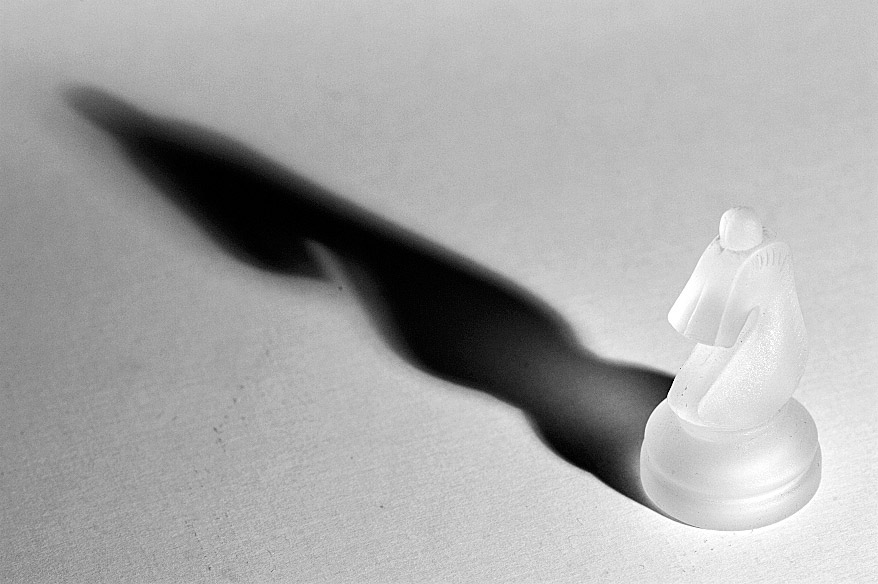 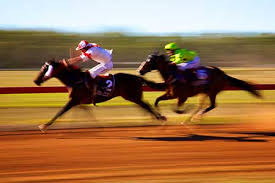 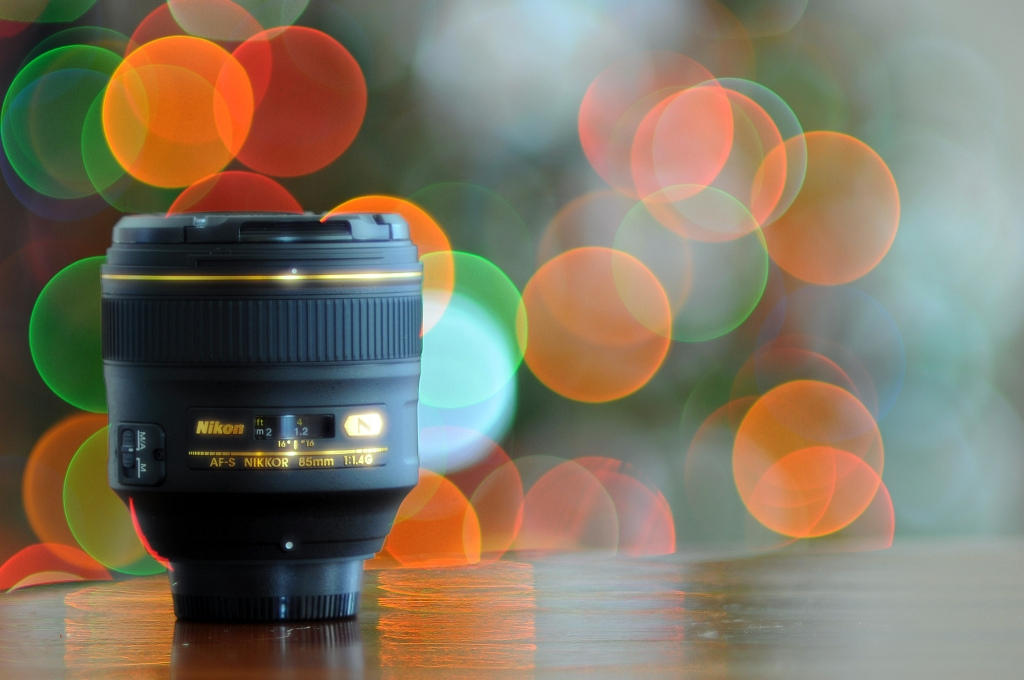 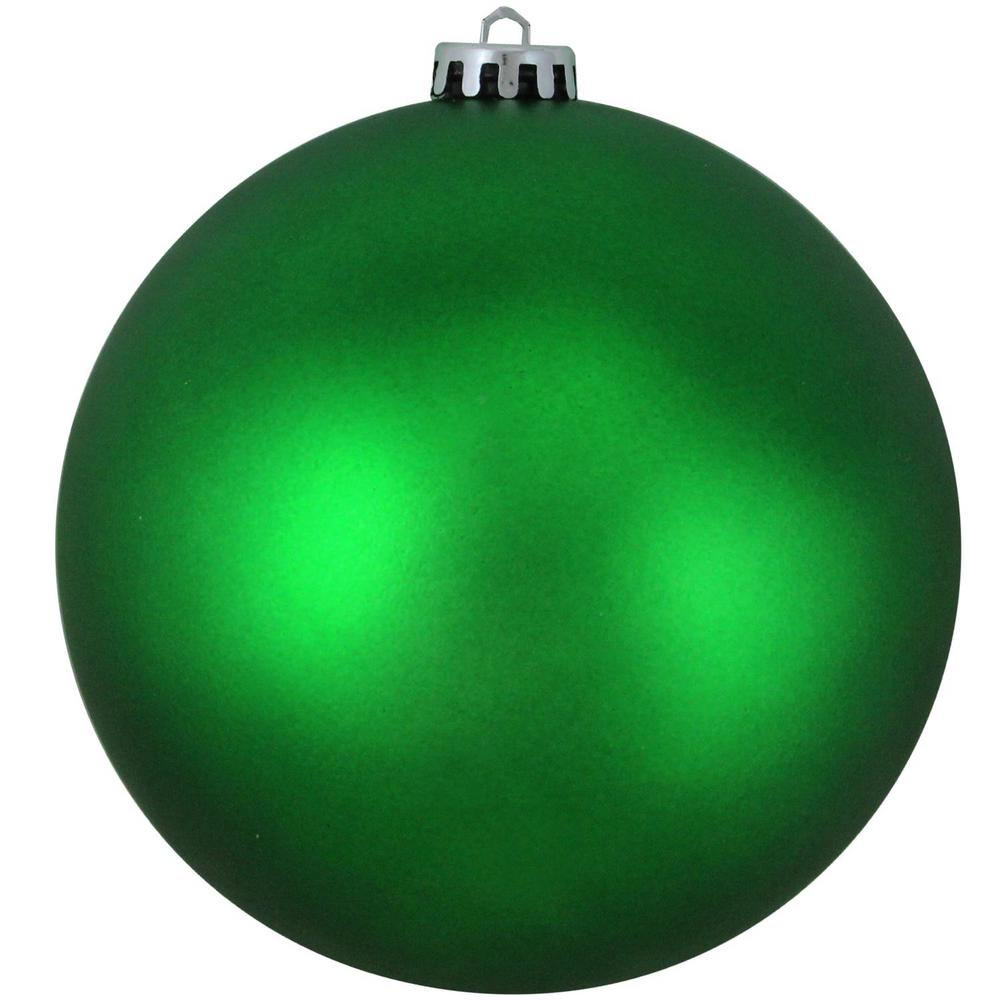 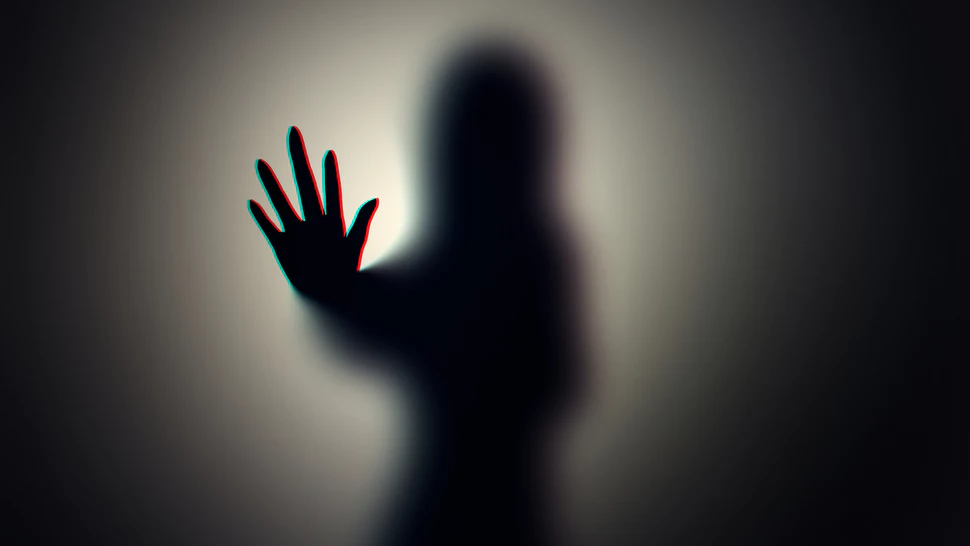 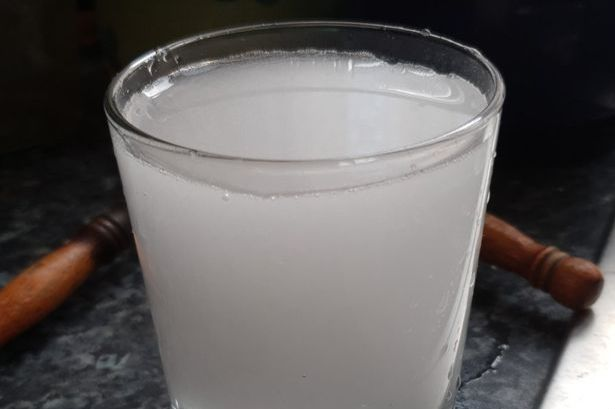 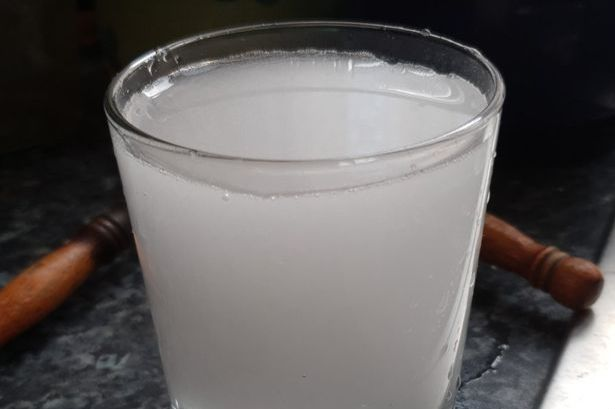 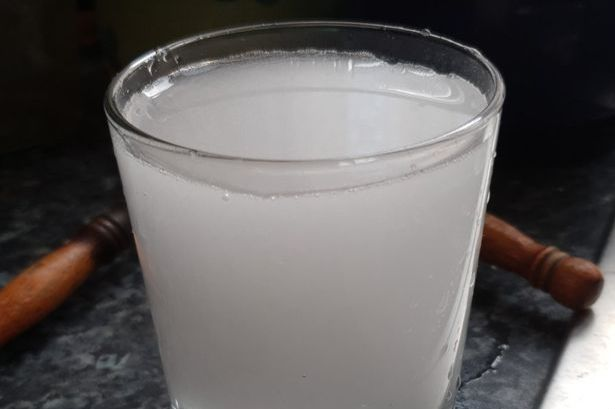 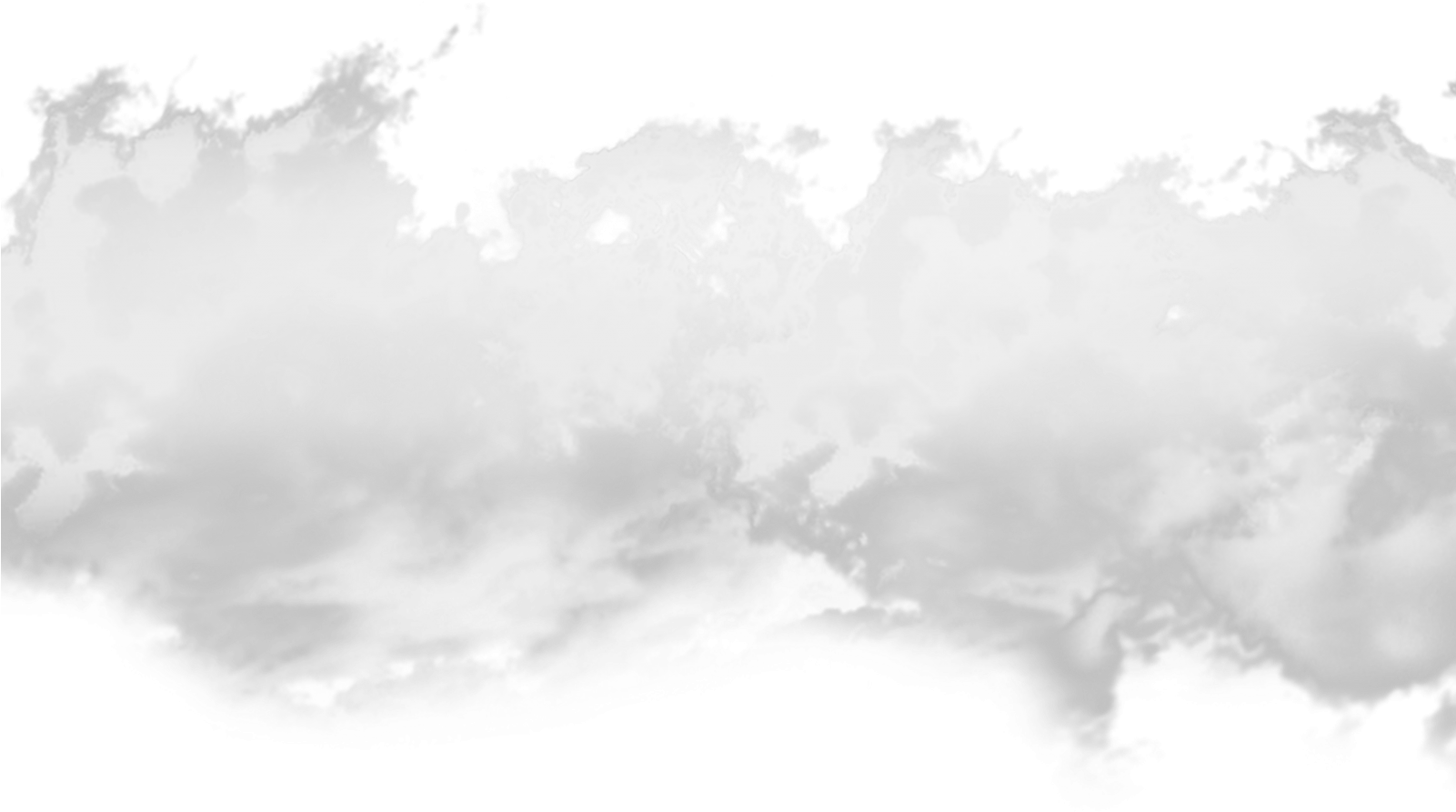 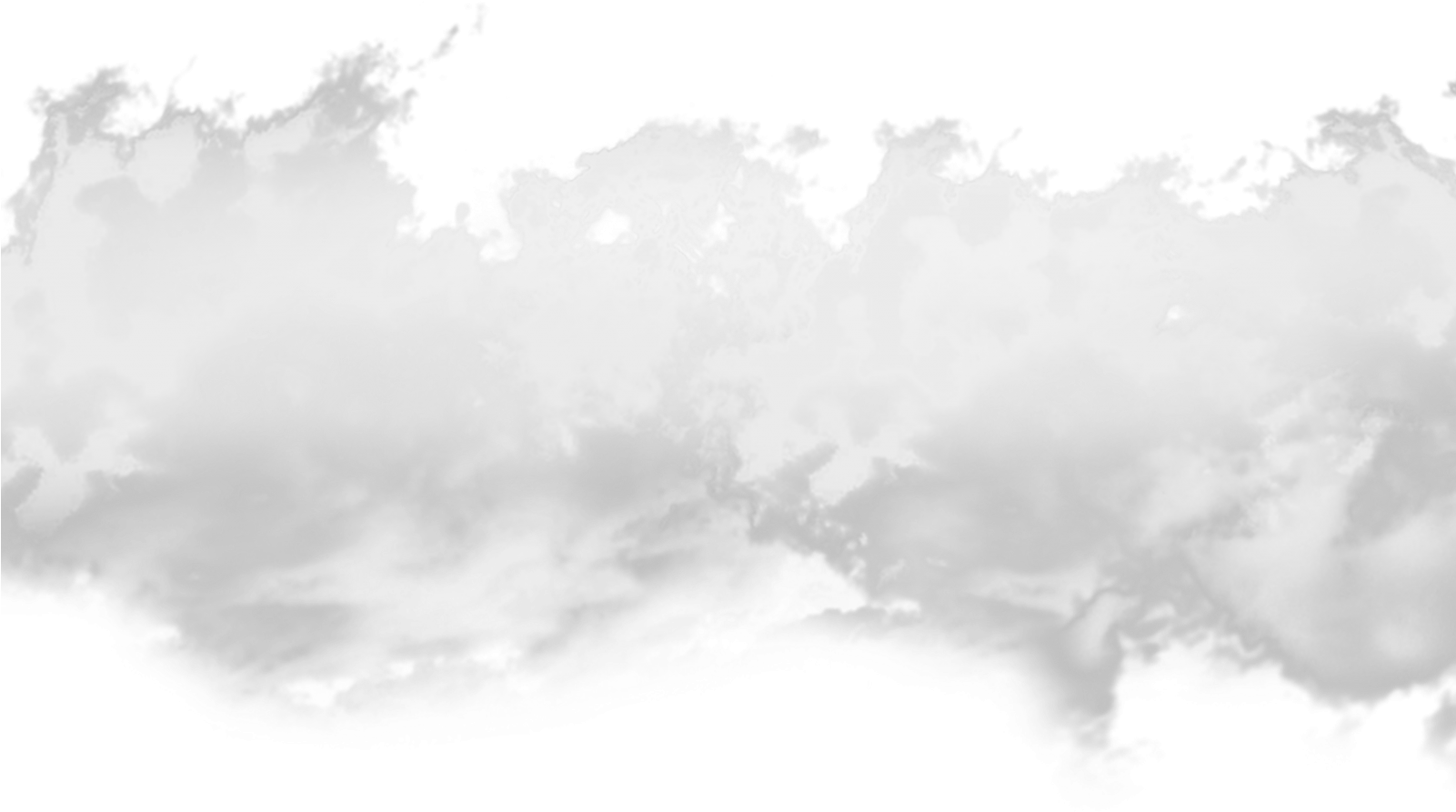 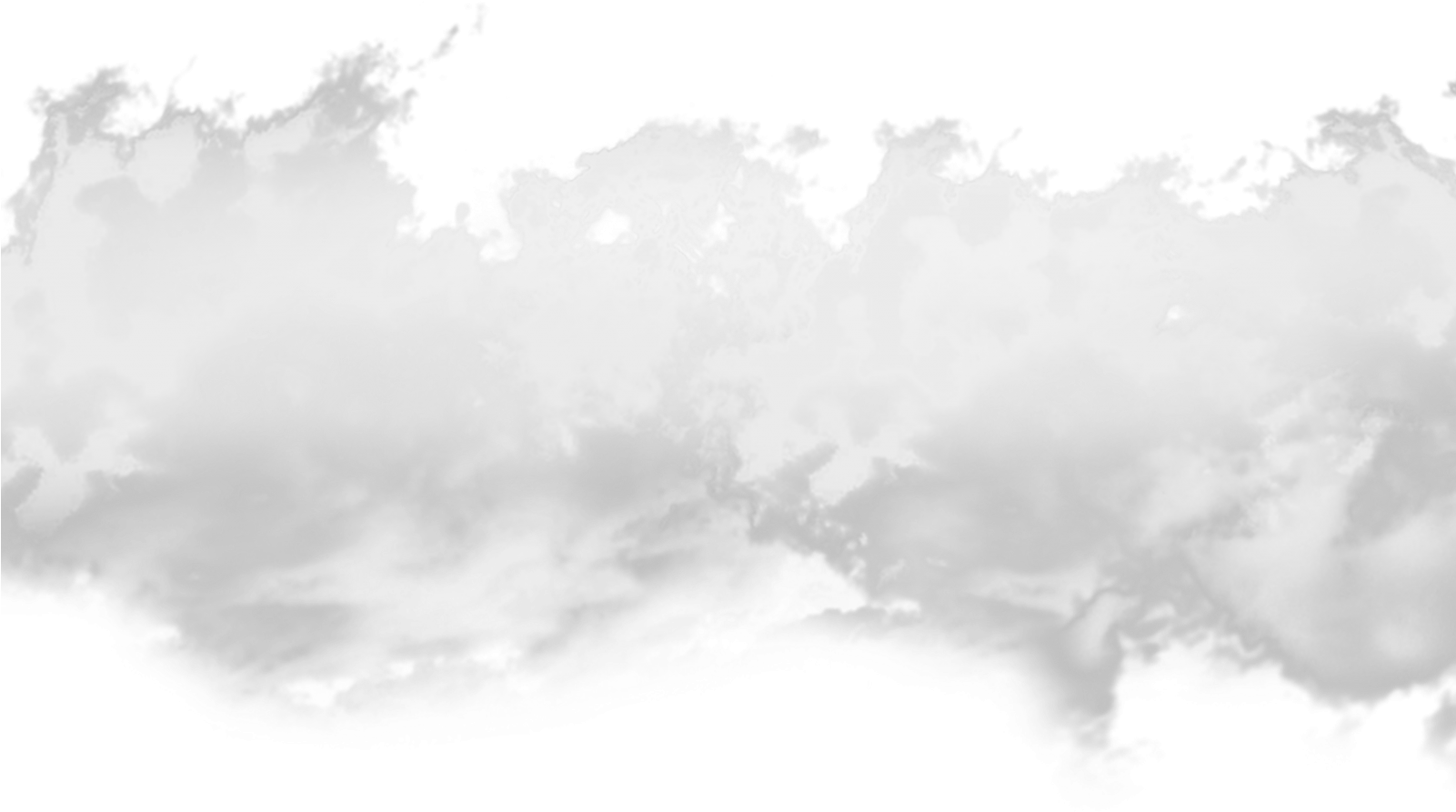 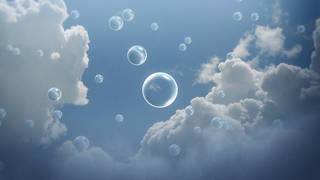 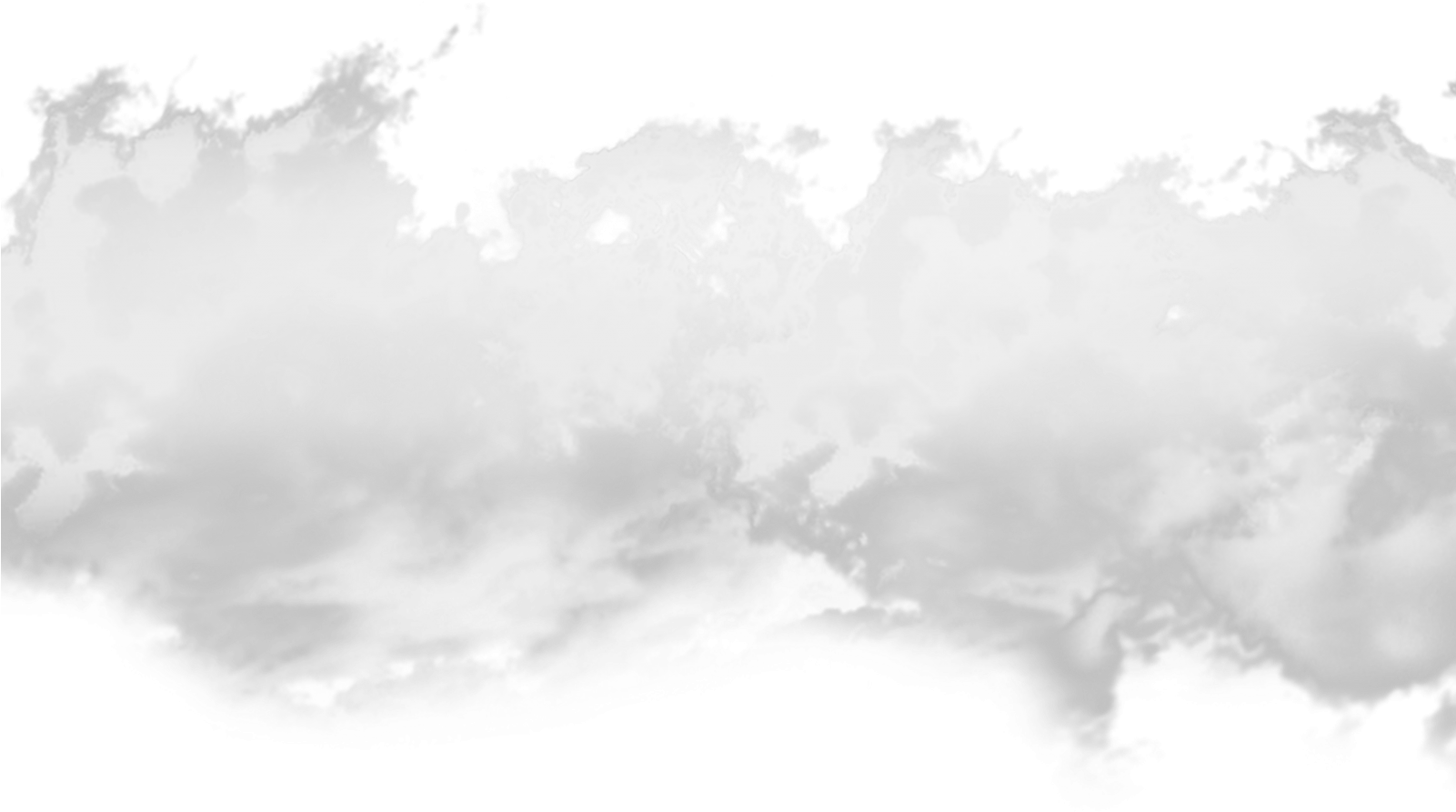 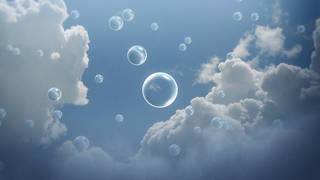 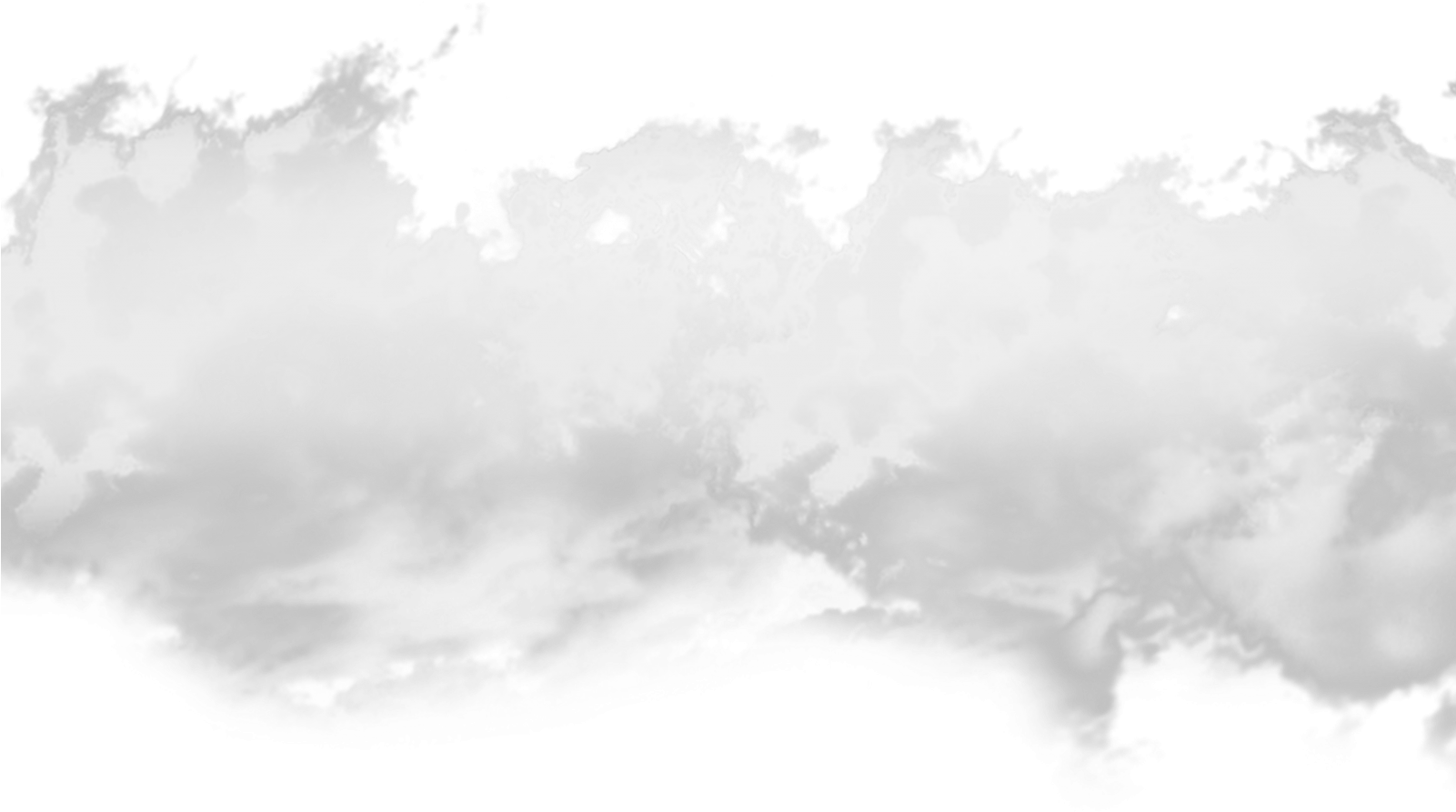 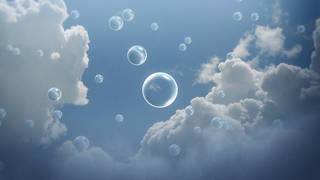 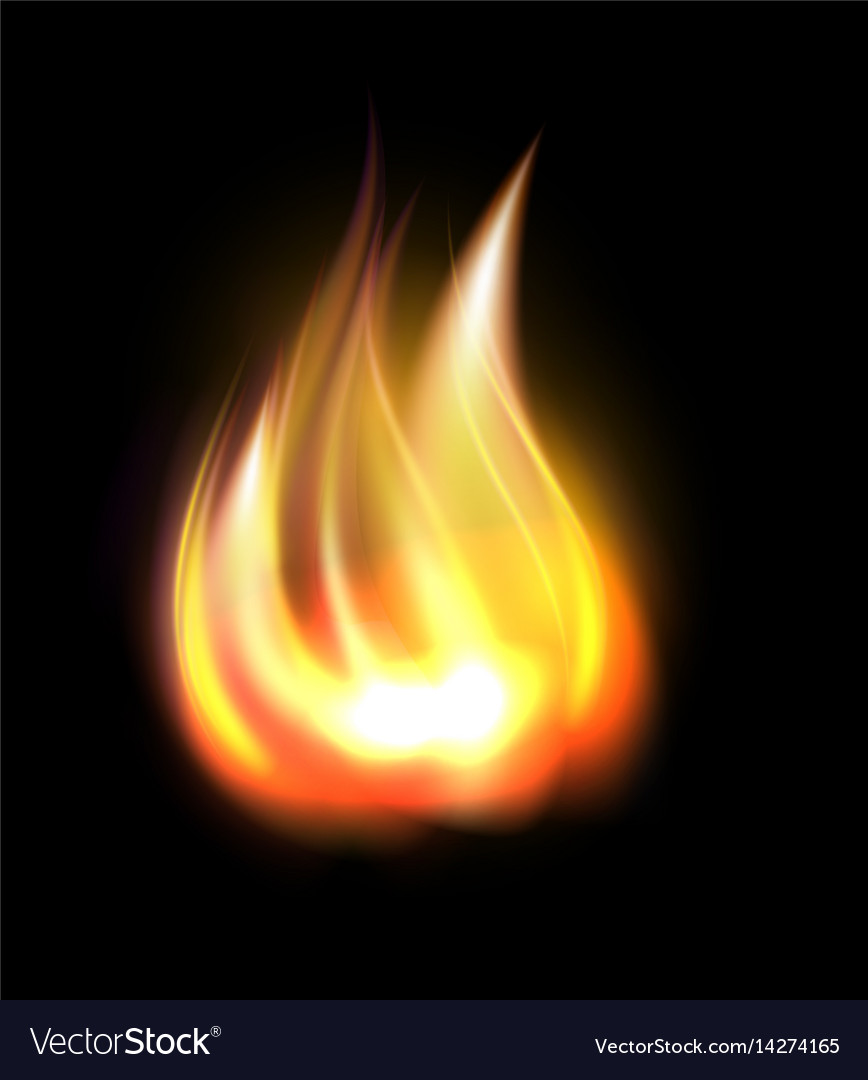 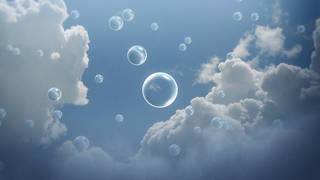 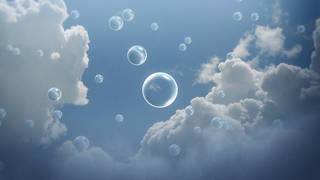 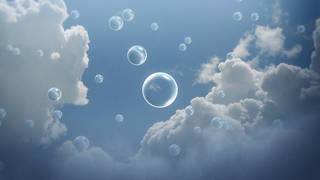 emission
absorption
out-scatter
in-scatter
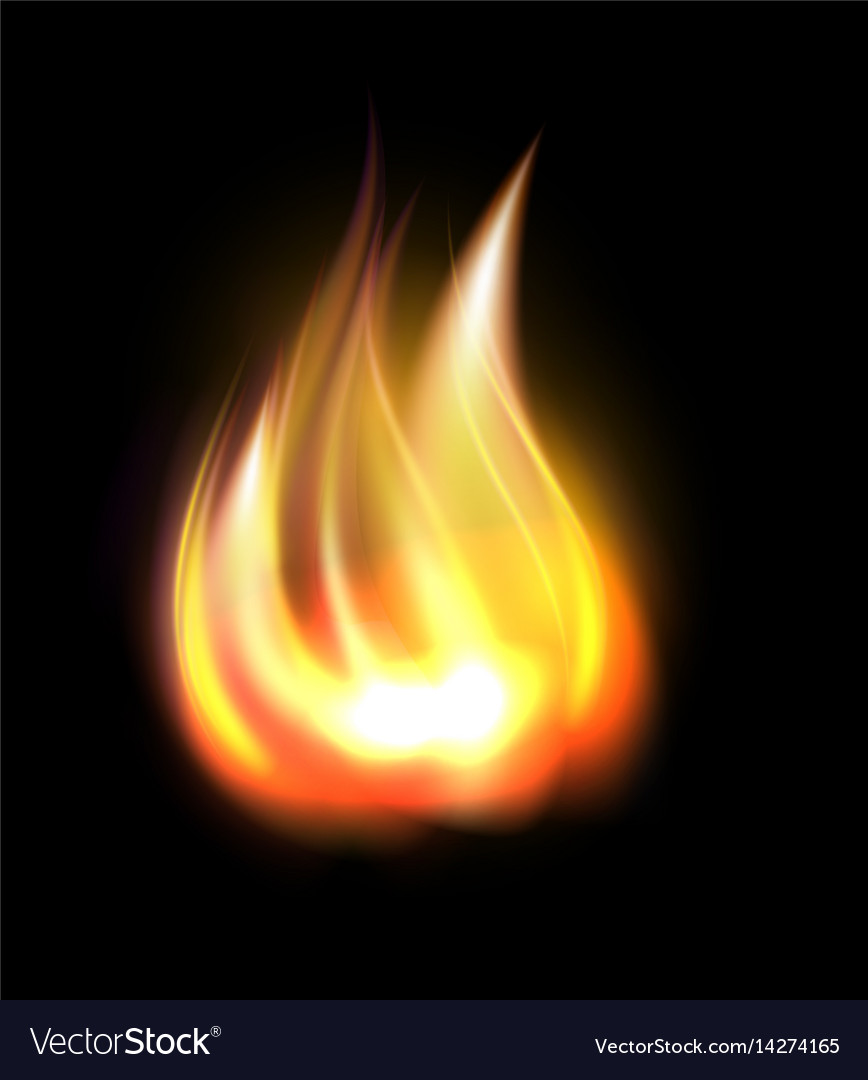 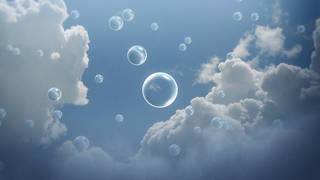 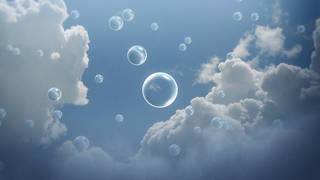 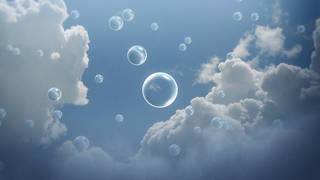 Phase function
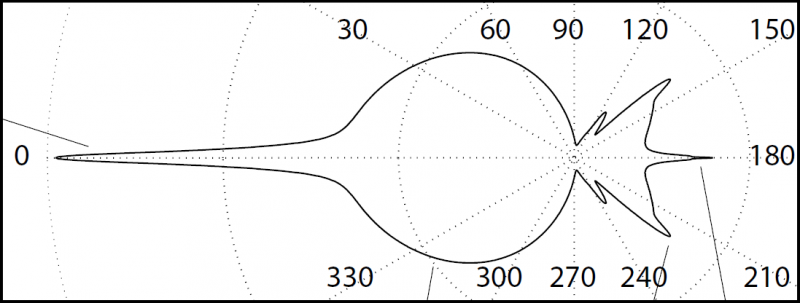 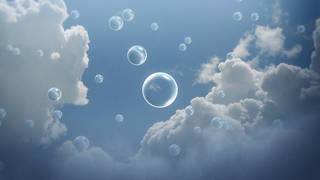 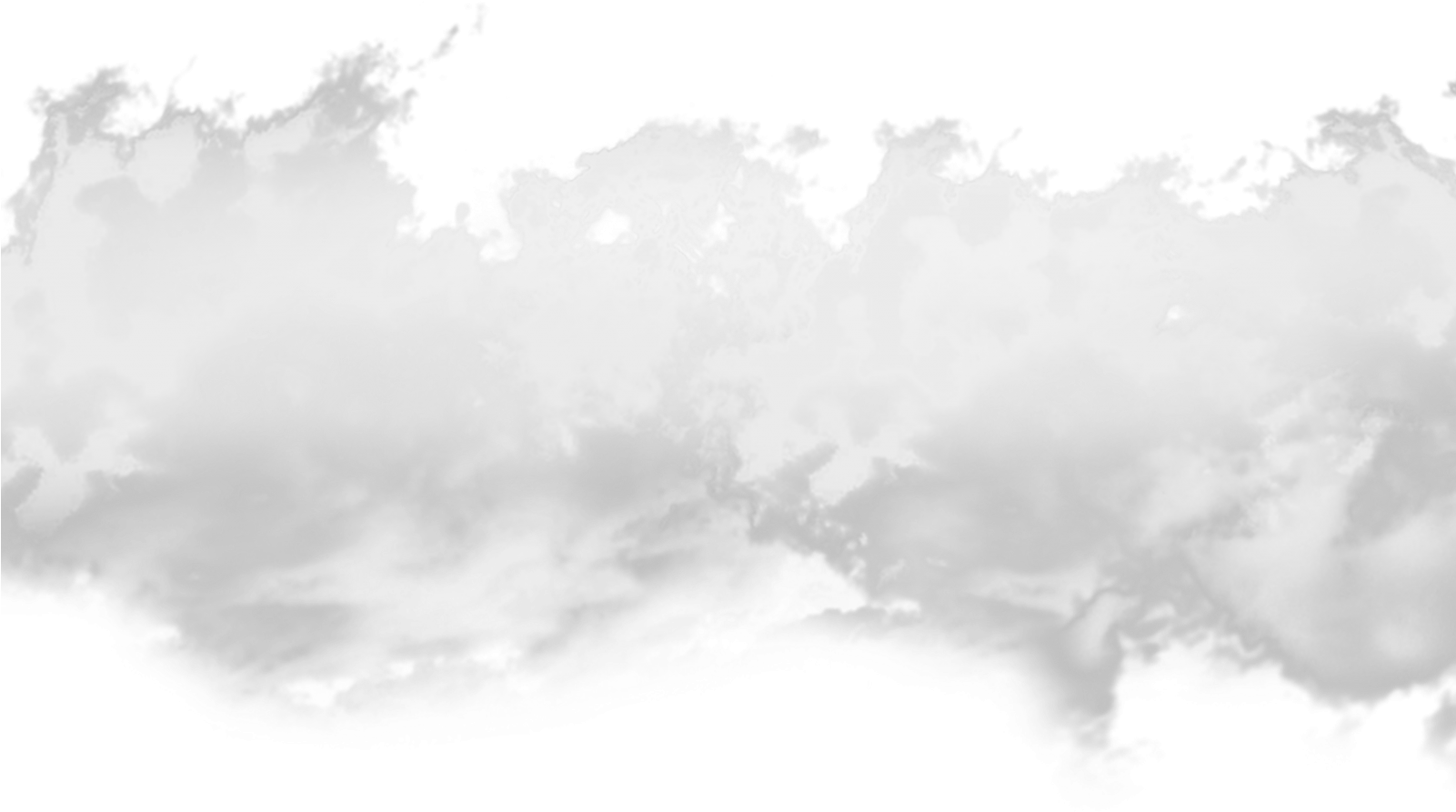 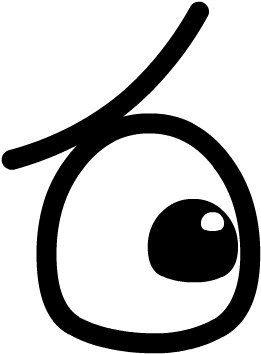 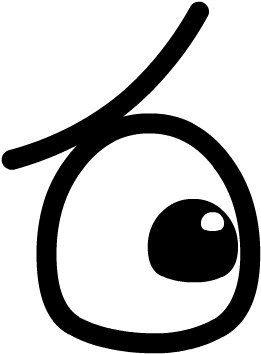 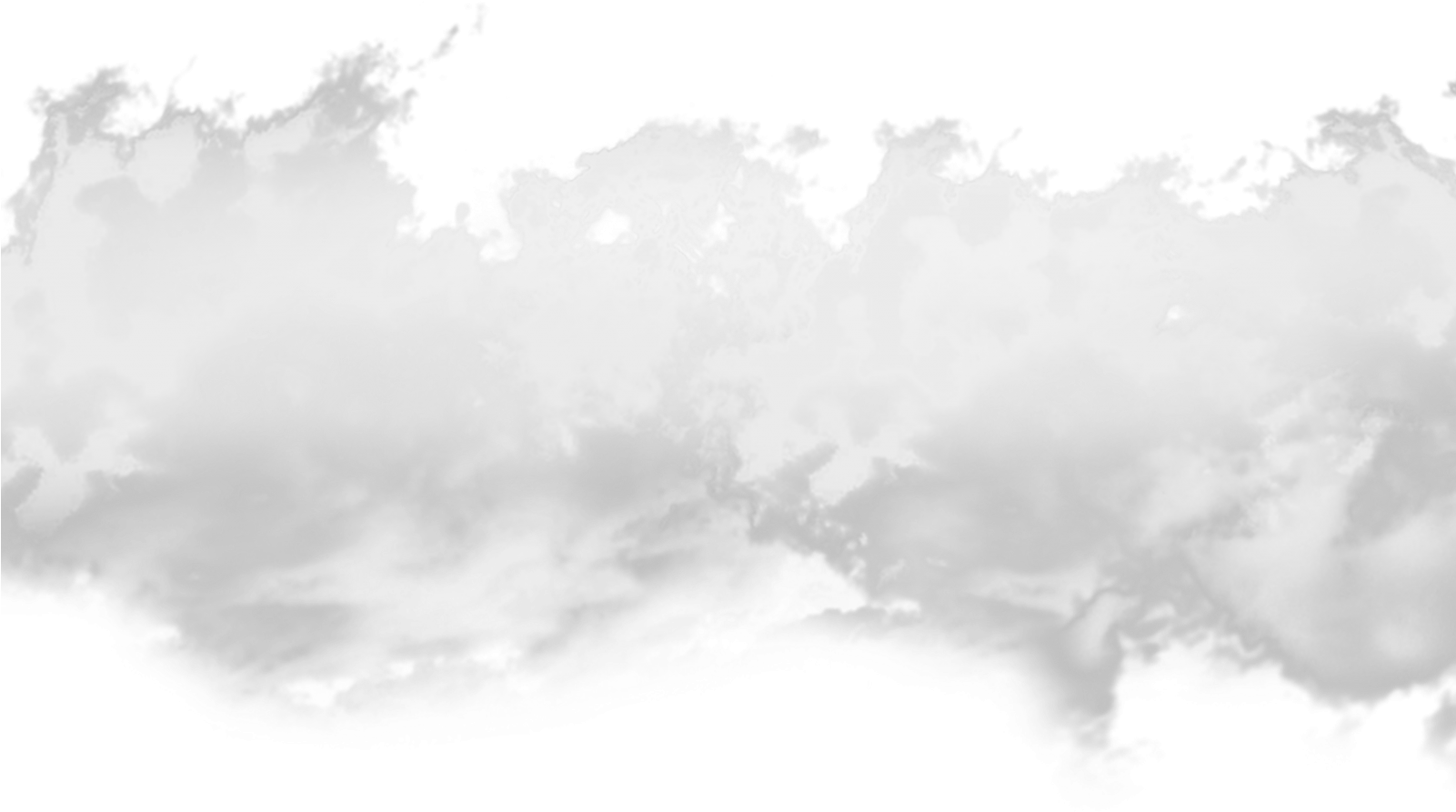 +
-
SIGGRAPH 2018 course slides
https://cs.dartmouth.edu/~wjarosz/publications/novak18monte-sig.html
Simplify calculations by adapting BRDFs?
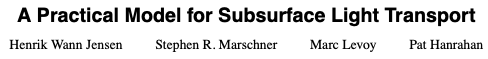 Siggraph 2001
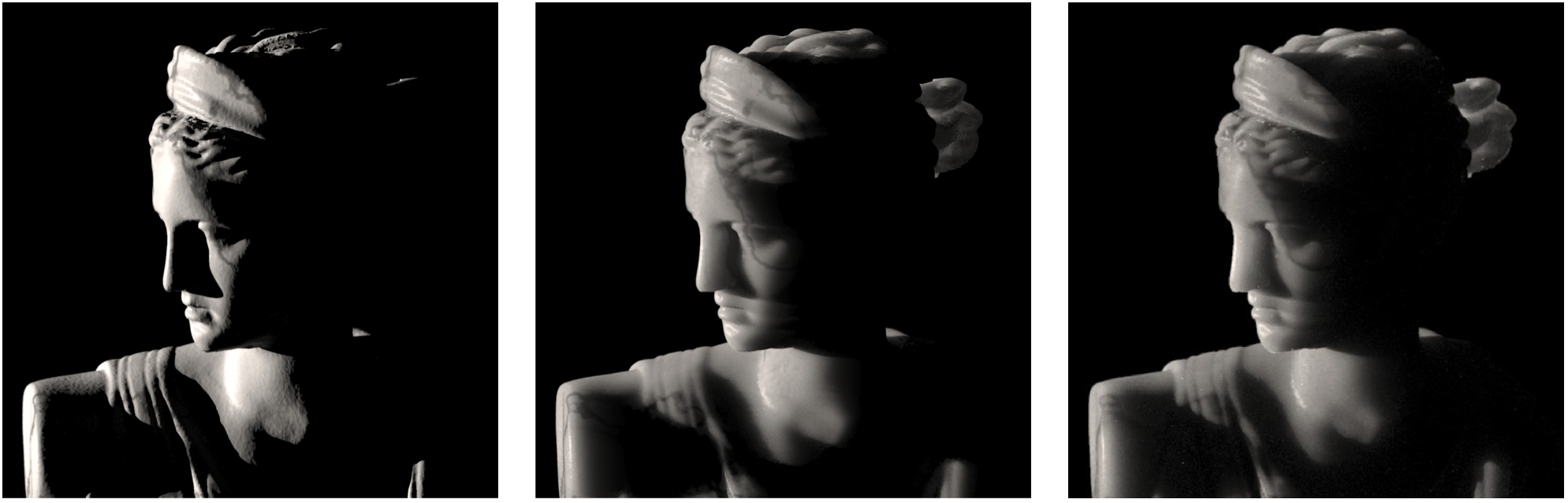 BRDF
BSSRDF
Full simulation
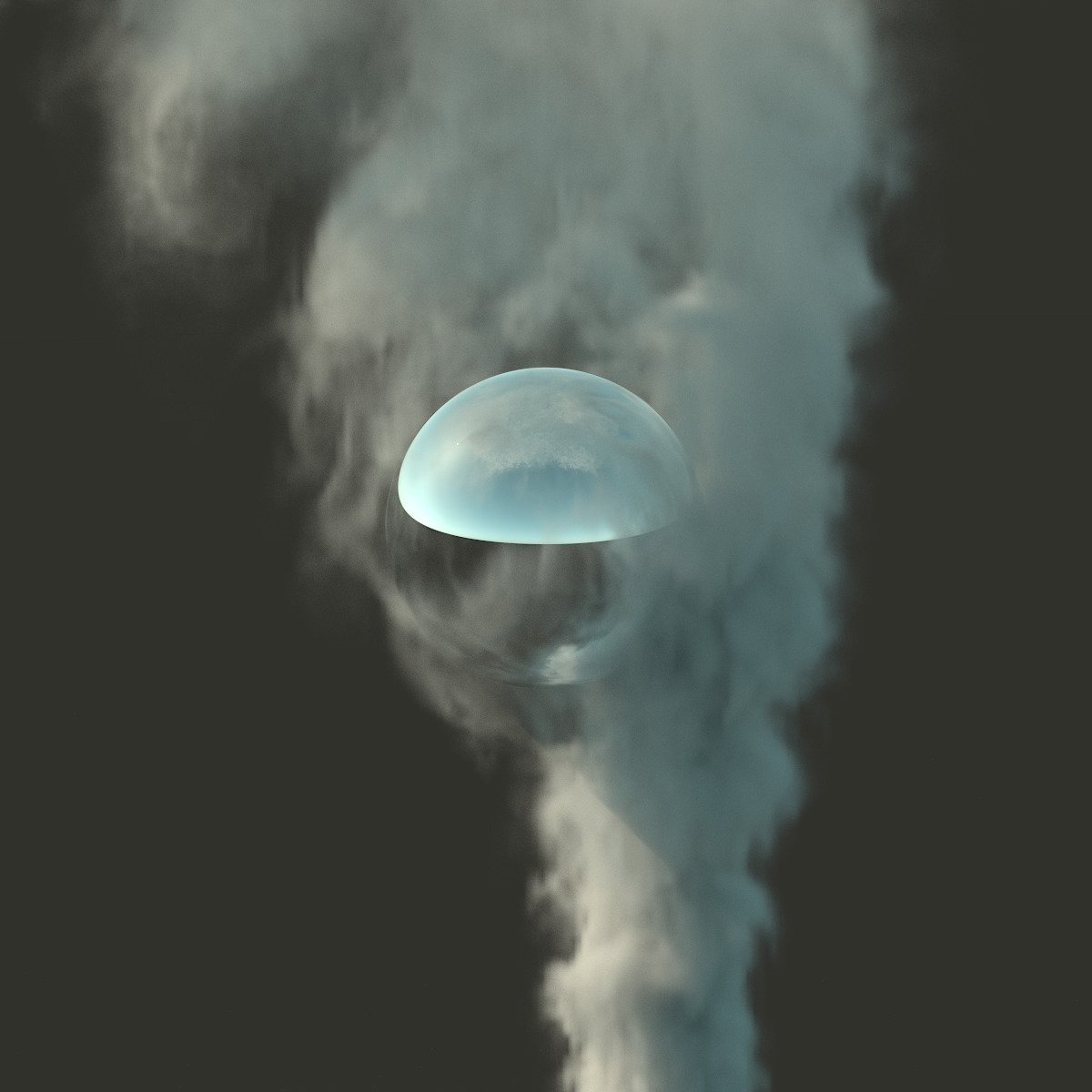 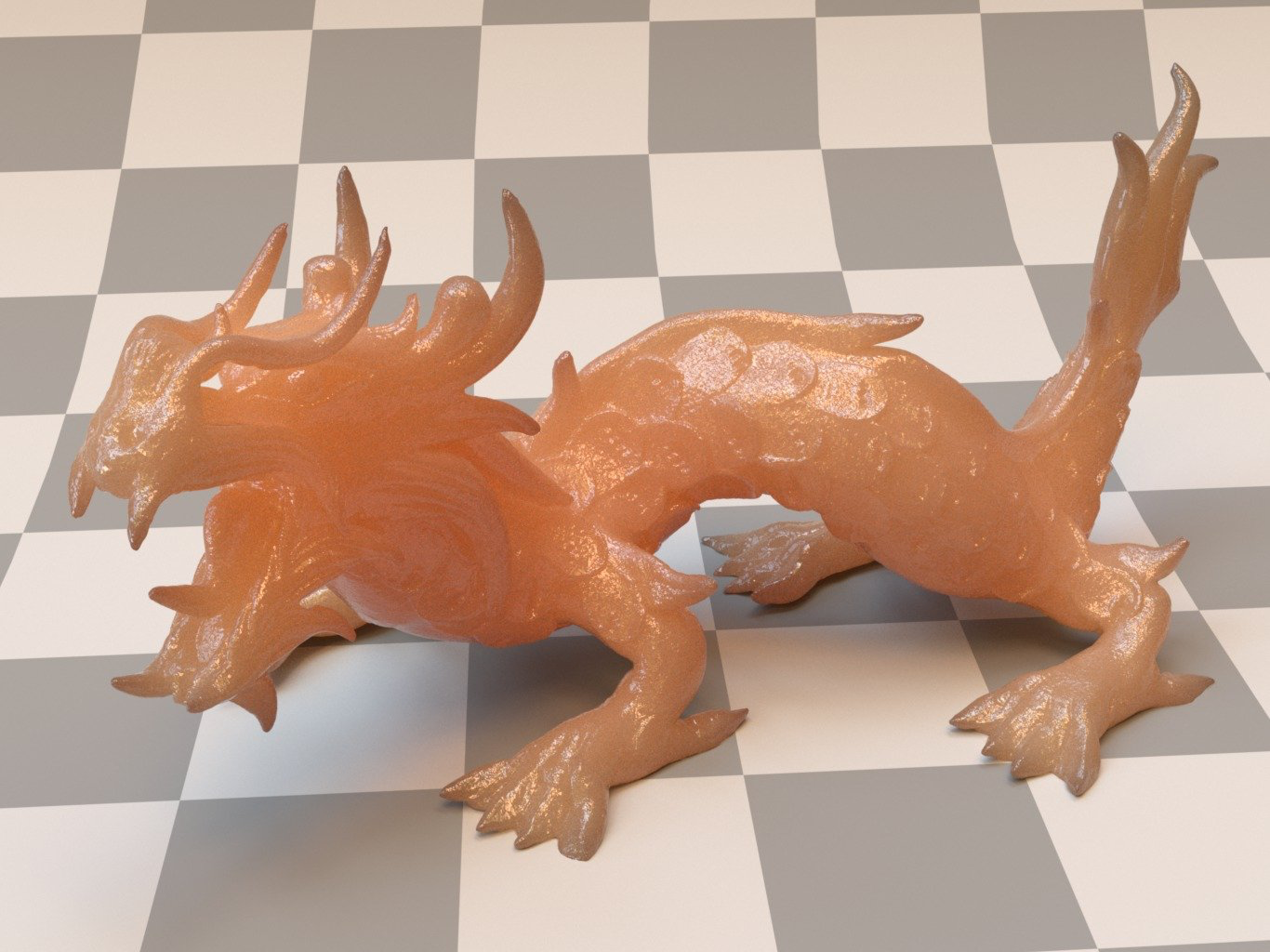 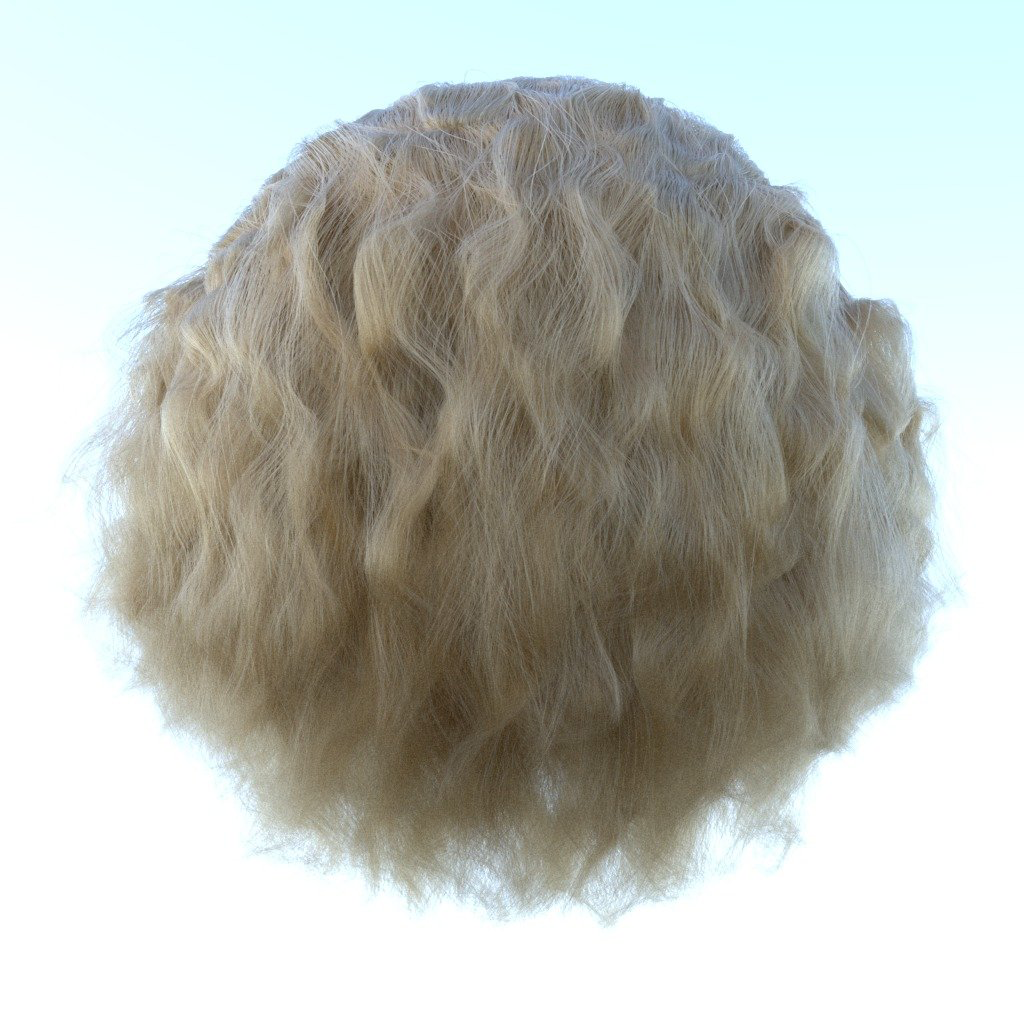 https://www.pbrt.org/scenes-v3